Clase  XVIISistema masa - resorte
Física 1 – segundo semestre 2022
Ecuaciones diferenciales
Variables separables
Ejemplos
Ecuaciones lineales de primer orden
Ejemplos
Ecuación diferencial de segundo orden
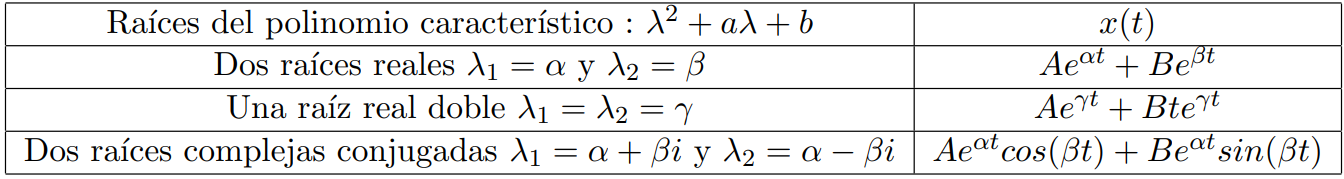 Ecuación diferencial de segundo orden
Para hallar la solución particular resulta conveniente considerar:
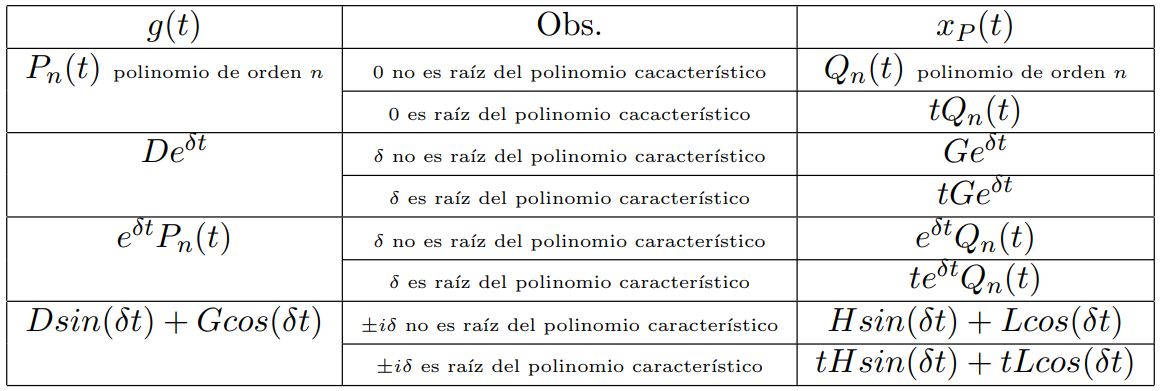 Ejemplos
Las ecuaciones diferenciales en física
En su origen, son ecuaciones íntimamente ligadas a la resolución de cuestiones relacionadas con la física y con la geometría: las leyes del movimiento planetario (en el que intervienen distancias, velocidades y aceleraciones; o lo que es lo mismo, leyes de posición y sus derivadas primeras y segundas en función del tiempo); problemas relacionados con el equilibrio de un cable en suspensión (catenaria); la trayectoria de caída en el menor tiempo posible entre dos puntos dados (braquistocrona); o las leyes de difusión del calor.
La fascinación de matemáticos y físicos por este tipo de ecuaciones fue debida tanto a su utilidad práctica, como a la dificultad de encontrar soluciones analíticas en la inmensa mayoría de los casos: cada nuevo problema resoluble analíticamente descubierto, adquiría carta de naturaleza propia y notoriedad inmediata
Sistema masa resorte
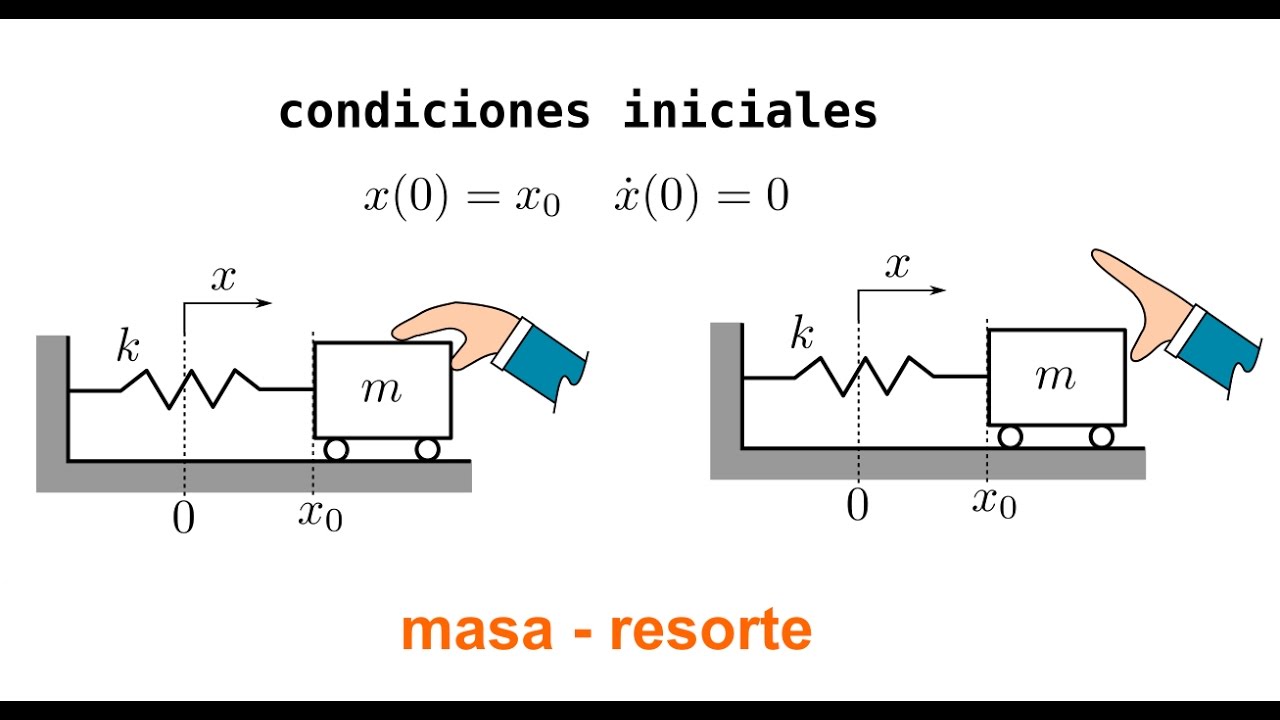 Sistema masa resorte
Ejemplo